ضع دائرة على المنتج الاقل سعرا
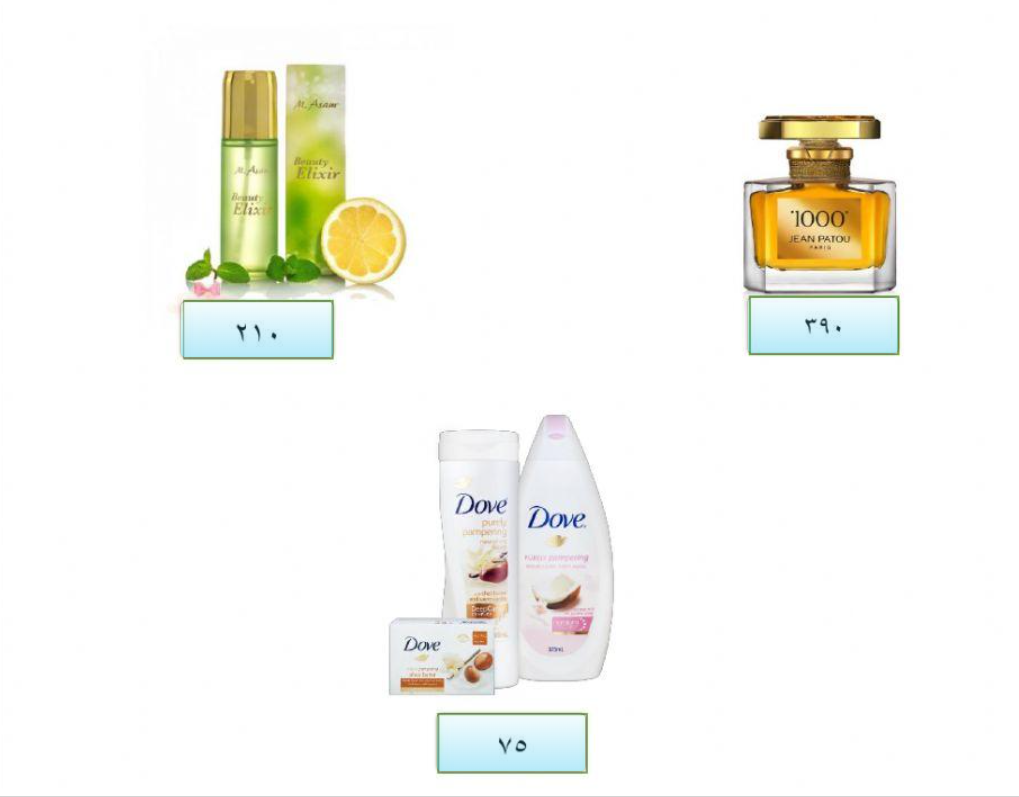